How might gene be duplicated
Why might duplicated genes be maintained by selection? 
? Which genes are often found in duplicates in bacterial and archaeal genomes? 
?  In eukaryotic genomes?
Classical models predict that the loss of one redundant duplicate will be the most likely evolutionary outcome, whereas the retention of two duplicates — because one takes on a new role — should happen far more rarely. 
Sub-functionalization models might help to explain the surprising number of ancient duplicates that are retained in genomes. If each duplicate loses a complementary sub-function then both must be retained to recapitulate the complete function of the single ancestral gene. 
Sub-functionalization relies on the inherent multifunctionality of genes, this is often provided by modular enhancers that direct specific components of gene expression patterns.

From: Victoria E. Prince and F. Bryan Pickett Splitting pairs: the diverging fates of duplicated genes  NATURE REVIEWS | GENETICS  VOLUME 3 | NOVEMBER 2002 | 827
Gene duplications and post mating hybridization barriers
Sketch on white board
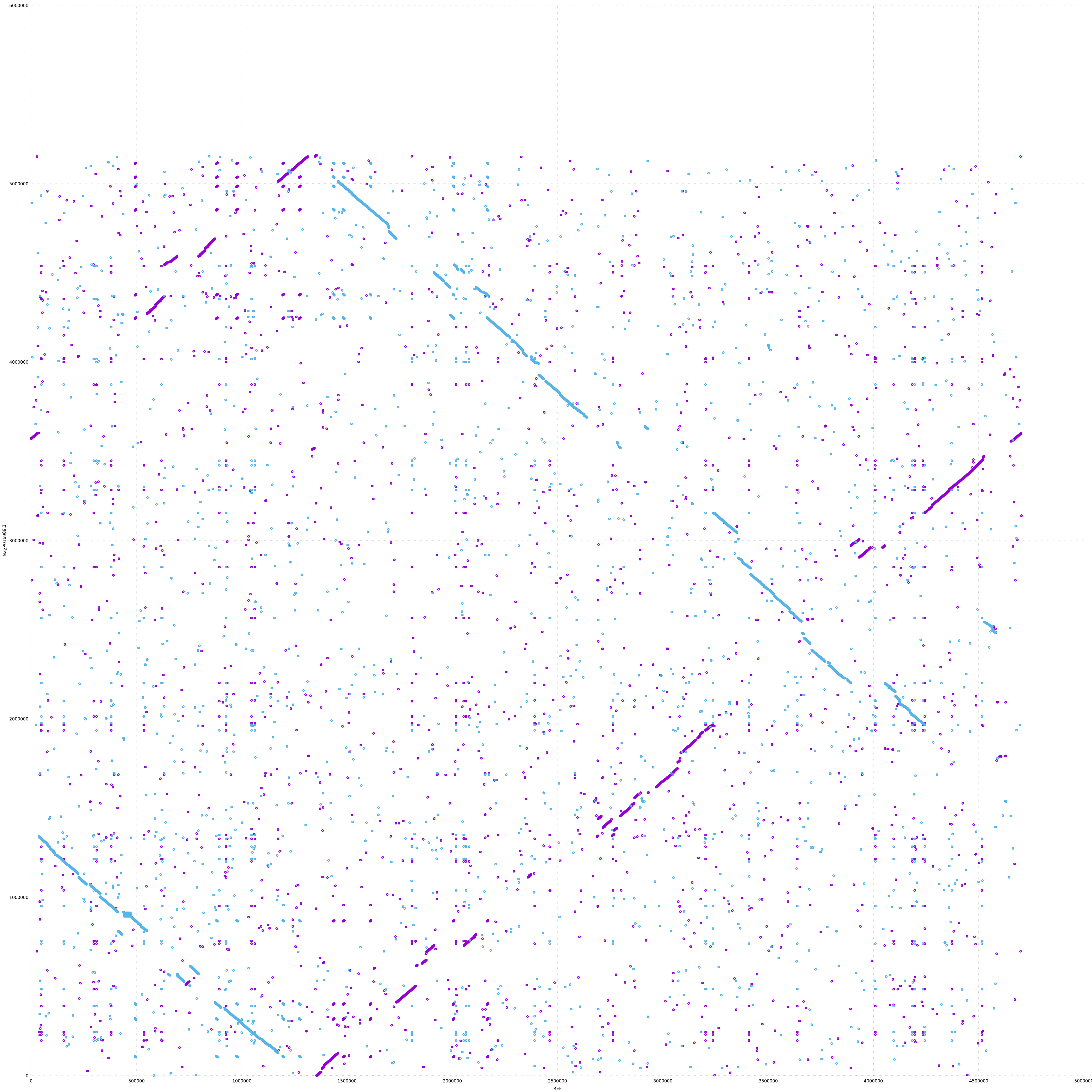 Mummer plot 
Aeromonas hydrophila
Versus
Aeromonas caviae
Gene plot
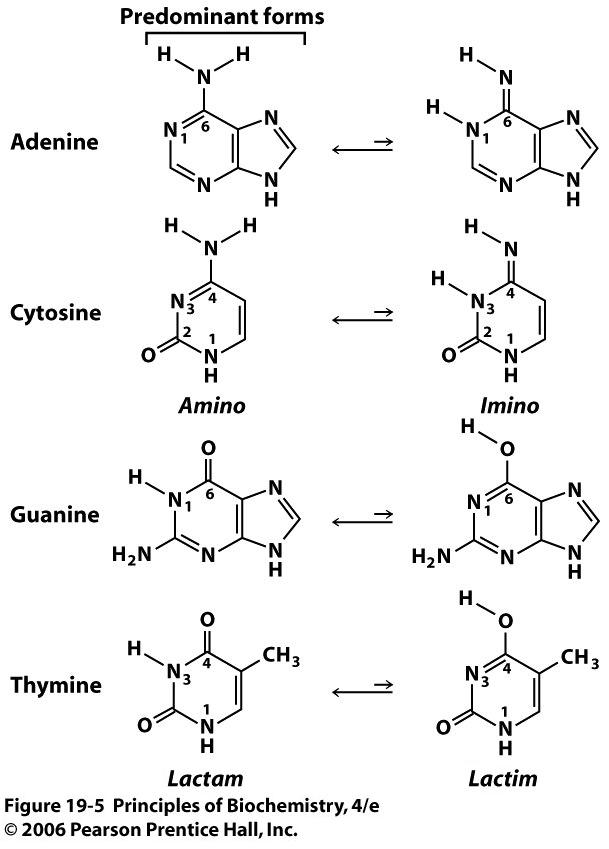 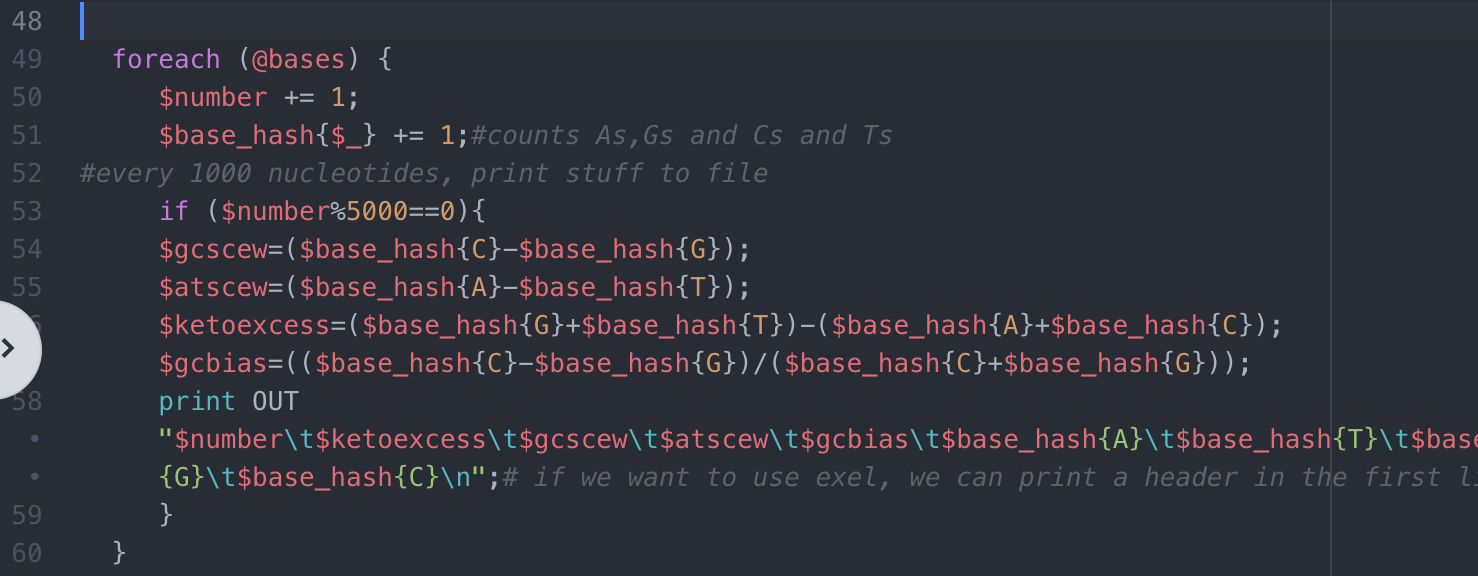 From Feature table of Aeromonas caviae R25-6
CDS	with_protein	GCF_003294855.1	Primary Assembly	chromosome		NZ_CP025705.1	1355282	1356652	+	WP_039040645.1	WP_039040645.1		chromosomal replication initiator protein DnaAC1C92_RS06430	1371	456
Gene plot
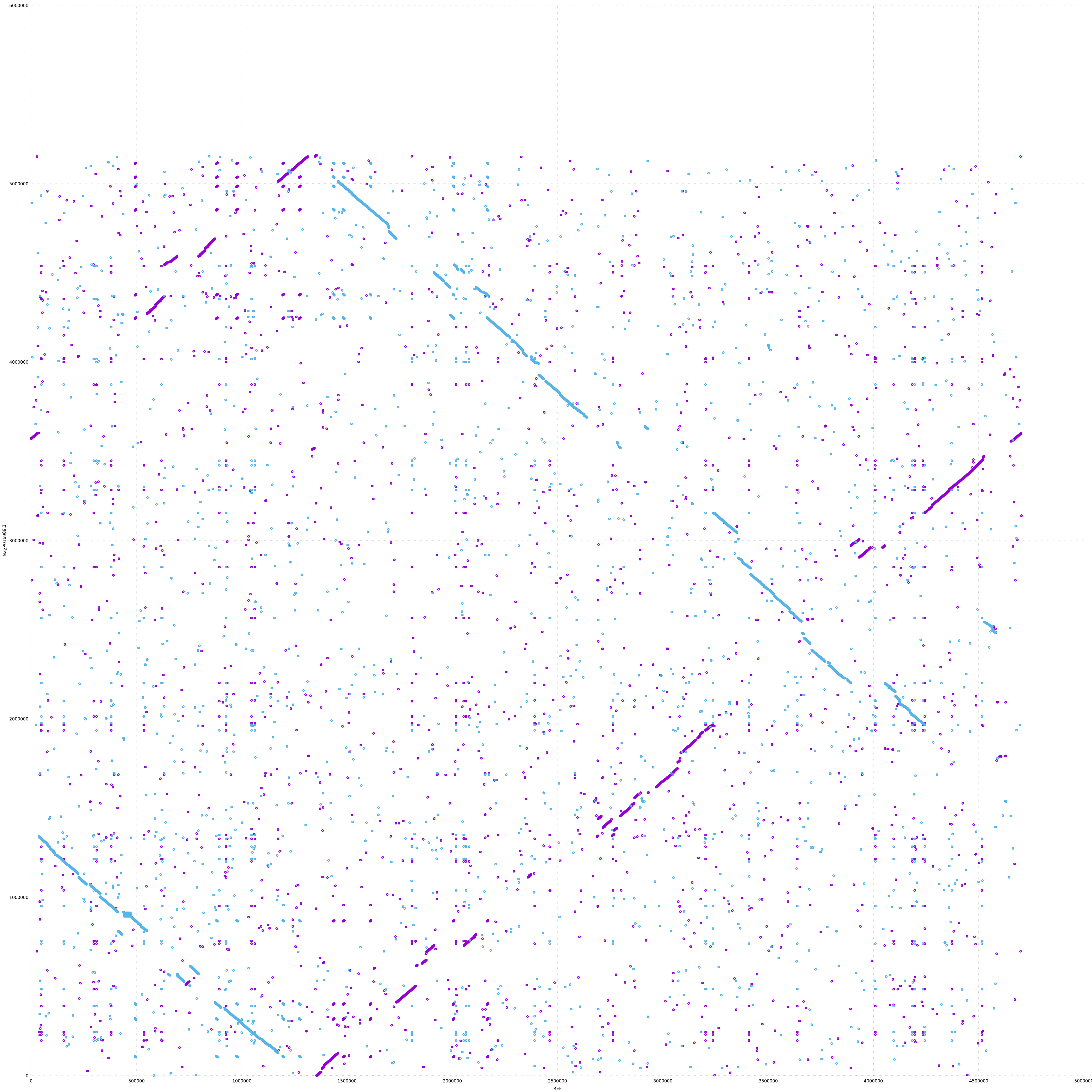 Mummer plot 
Aeromonas hydrophila
Versus
Aeromonas caviae